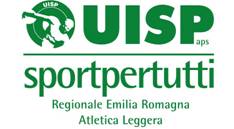 OPERATORE SPORTIVO PER LA METODICA DEL CAMMINOBiomeccanica della Camminata
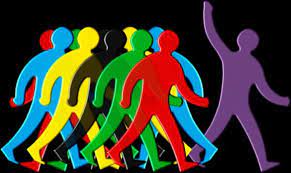 26/04/2021
Prof. Alessandro Mattioli
CAMMINARE
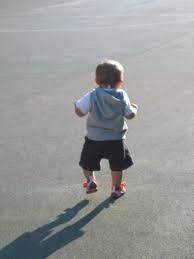 CAMMINARE è uno SCHEMA MOTORIO DI BASE gli altri schemi sono la corsa, l'arrampicata, rotolare, strisciare, lanciare, afferrare e saltare.

E' INNATO

E' SUPERCONSOLIDATO
26/04/2021
Prof. Alessandro Mattioli
UN PO' DI ANATOMIAOssa-Articolazioni     e muscoli
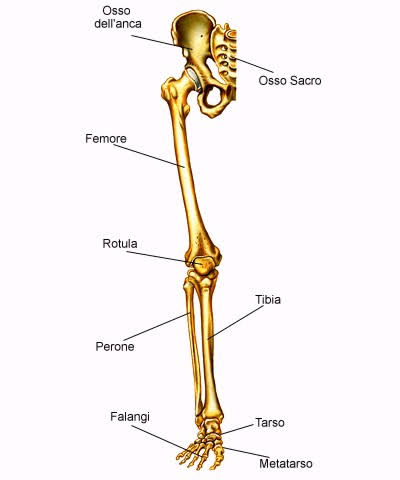 26/04/2021
Prof. Alessandro Mattioli
OSSA- ARTICOLAZIONI MUSCOLI
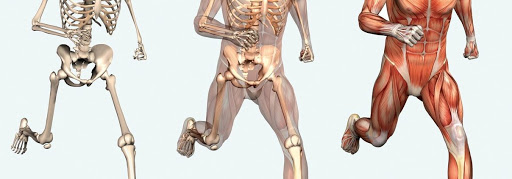 OSSA Funzione di sostegno o protezione
ARTICOLAZIONI Funzione di unire le ossa nelle principali articolazioni vi è una capsula articolare
LEGAMENTI Funzione di stabilizzare una articolazione
MUSCOLI Funzione motoria la loro contrazione ci permette di muoverci
TENDINI I muscoli si "attaccano" alle ossa attraverso tendini
ANALIZZEREMO SOLO LE COSE PRINCIPALI
26/04/2021
Prof. Alessandro Mattioli
PIEDE E CAVIGLIA
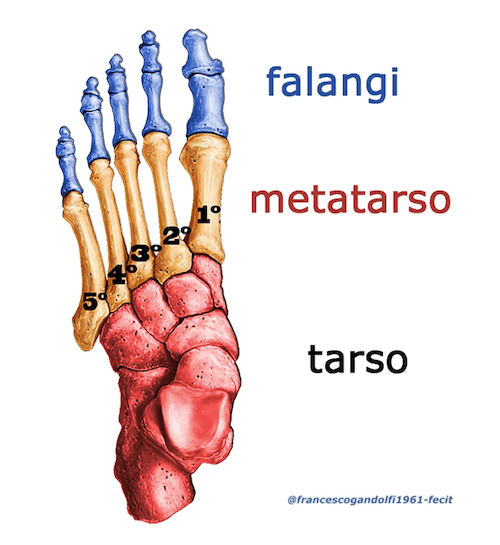 Le ossa del piede sono 26 con 16 articolazioni, 107 legamenti e 20 muscoli intrinseci, propri del piede
IL PIEDE E COMPOSTO DA TRE PARTI
NEL TARSO LE OSSA PIU' IMPORTANTI SONO IL CALCAGNO E L'ASTRAGALO
I METATARSI HANNO UN RUOLO MOLTO IMPORTANTE NELLA FASE DI SPINTA
LE FALANGI SONO LE ULTIME OSSA SITUATE NELLA PUNTA
26/04/2021
Prof. Alessandro Mattioli
PIEDE E CAVIGLIA
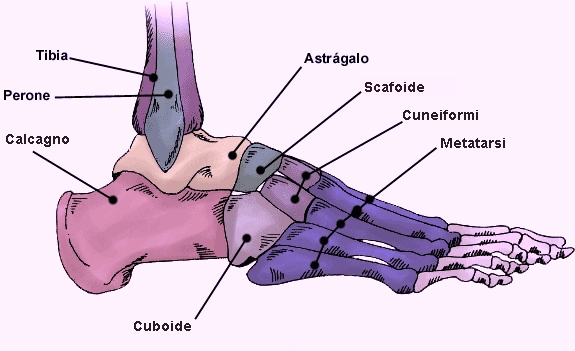 IL COMPLESSO CAVIGLIA-PIEDE inizia con l'Articolazione Talo-Curale che comprende L'ASTRAGALO il PERONE e la TIBIA
IN ALTO PIEDE VISTO ESTERNAMENTE: Articolazione Tra Astragalo e Perone
IN BASSO PIEDE VISTO INTERNAMENTE: Articolazione tra Astragalo e Tibia
PINZA MALLEOLARE
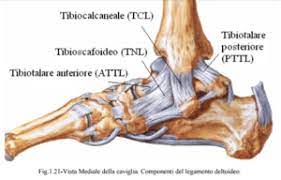 26/04/2021
Prof. Alessandro Mattioli
PINZA MALLEOLARE
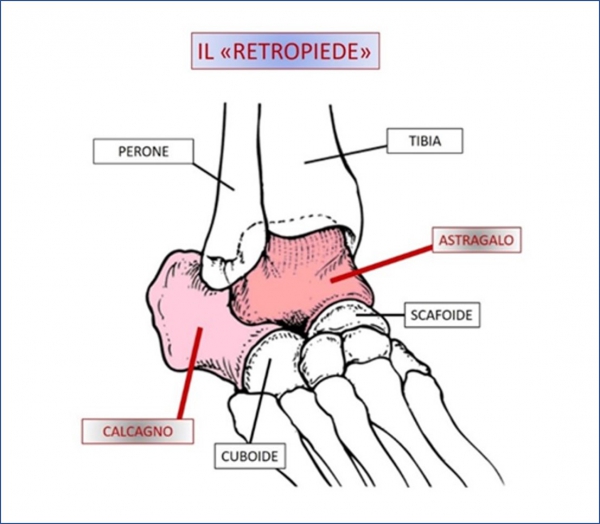 E’ FORMATA TRA ASTRAGALO, TIBIA INTERNAMENTE E PERONE ESTERNAMENTE
MA ANCHE DA NUMEROSI LEGAMENTI che rinforzano l’articolazione.
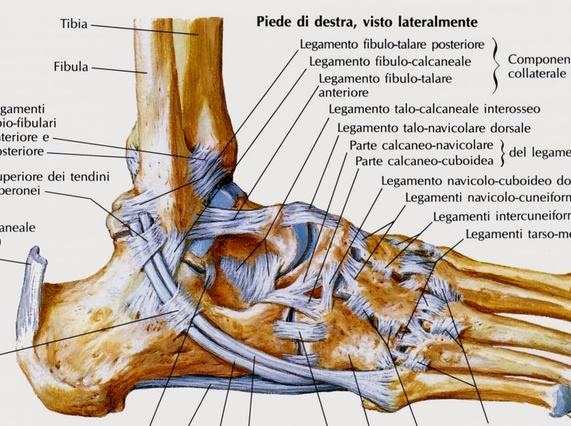 26/04/2021
Prof. Alessandro Mattioli
MOVIMENTI PIEDE CAVIGLIA
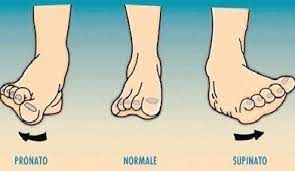 PRONAZIONE: Rotazione del piede verso l’interno
FLESSIONE DORSALE Punta del piede verso l’alto
SUPINAZIONE: Rotazione del piede verso l’esterno
ESTENSIONE PLANTARE Punta del piede verso il basso
La supinazione ha più mobilità rispetto alla pronazione ed è per questo motivo che le distorsioni avvengono con più frequenza a livello laterale
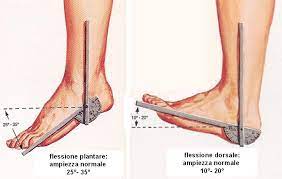 26/04/2021
Prof. Alessandro Mattioli
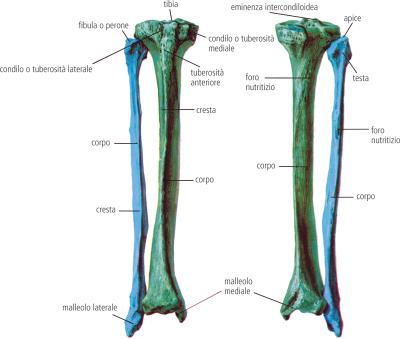 OSSA DELLA GAMBA
Le due ossa della gamba sono il PERONE situate nella parte esterna e la TIBIA situate centralmente –parte interna
La stabilità della caviglia è garantita dalla possibilità del PERONE di scivolare verso il basso
Questo movimento è reso possible principalmente dai muscoli: PERONEI – TIBIALE ANTERIORE
Se mi alzo sulla punta dei piedi perdo STABILITA' saranno I muscoli PERONEI a far scivolare il PERONE verso il basso e serrare la pinza malleolare per avere più stabilità
26/04/2021
Prof. Alessandro Mattioli
STABILITA' DELLA CAVIGLIA
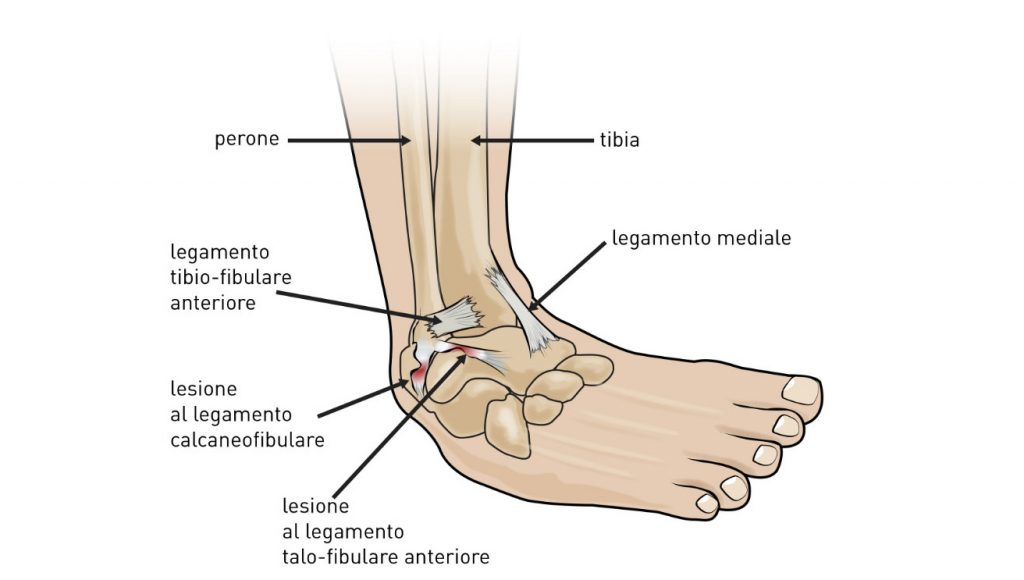 Per evitare le DISTORSIONI (a volte è inevitabile) sarà molto importante lavorare sulla stabilità della PINZA MALLEOLARE con esercizi di FLESSO-ESTENSIONE ed esercizi PROPIOCETTIVI
Nella parte pratica vedremo alcune esercitazioni per stabilizzare meglio la pinza malleolare
26/04/2021
Prof. Alessandro Mattioli
MUSCOLI DELLA GAMBA
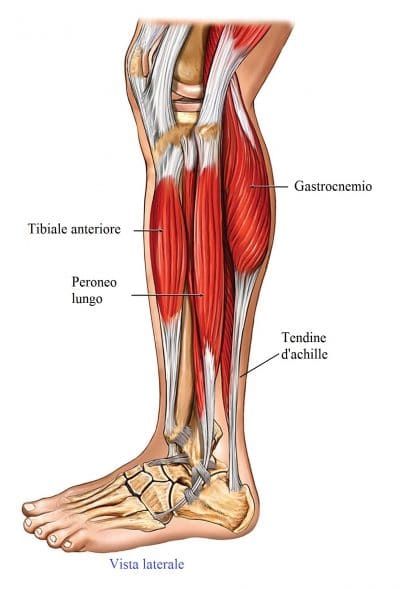 Tra i muscoli estrinseci del piede i più importanti muscoli della gamba sono: Anteriormente il TIBIALE ANTERIORE, lateralmente il PERONEO LUNGO la loro azione è quella di tirare la punta del piede verso l'alto-eseguire una flessione dorsale 
Posteriormente GASTROCNEMIO E SOLEO (TRICIPITE SURALE) la loro azione è quella di abbassare la punta del piede ….. esempio sollevarsi sulle punte-eseguire una estensione plantare
Sono tutti muscoli che partono dal piede e si inseriscono nelle ossa della gamba
I muscoli intrinseci del piede sono i muscoli che sono propri del piede
26/04/2021
Prof. Alessandro Mattioli
TRICIPITE SURALE     E SOLEO
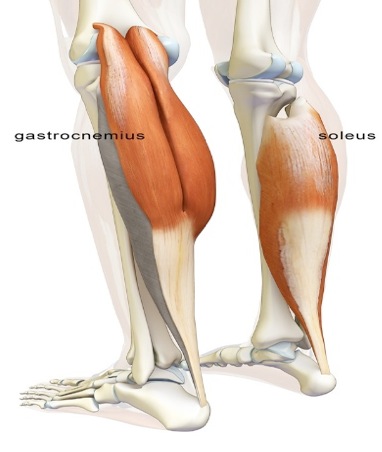 Il TRICIPITE SURALE è un muscolo fondamentale nella camminata.
E formato dal GASTROCNEMIO  (gemelli) nella parte superficiale dal SOLEO nella parte porofonda entrambi si inseriscono sull’osso del Calcagno tramite un robusto tendine IL TENDINE DI ACHILLE
Il SOLEO è molto importante per due motivi: E uno “stabilizzatore” del tendine di achille; E un protettore del crociato anteriore in quanto “trasla” posteriormente la tibia.
La sua forza ed elasticità sono molto importanti.
COME SI ALLUNGA IL SOLEO ? E PERCHE’
26/04/2021
Prof. Alessandro Mattioli
TENDINE DI ACHILLE E FASCIA PLANTARE
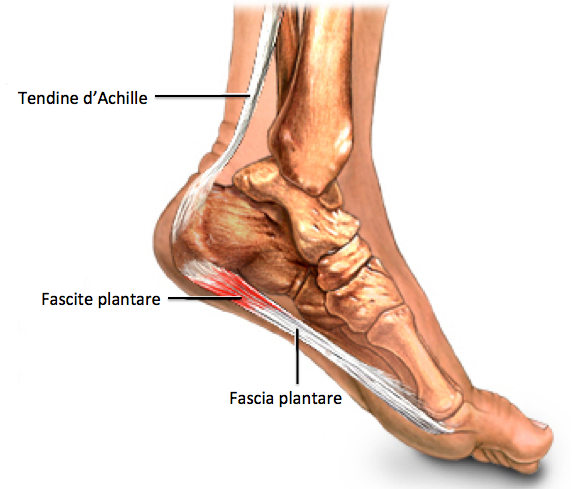 Sotto al piede vi è un altro tendine molto importante la FASCIA PLANTARE che và dal Calcagno ai metatarsi
Mantiene l’arco plantare e assorbe le sollecitazioni nell’appoggio del piede 
E' in grado di sopportare carichi enormi ed è molto sollecitato nella corsa e in parte anche nel CAMMINO
E molto legata alla funzionalità del tendine di achille.
Tendine di achille rigido = fascia plantare rigida
26/04/2021
Prof. Alessandro Mattioli
ARCHI O VOLTE
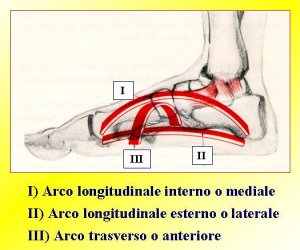 Sono importanti per determinare la base di appoggio del piede
In particolar modo l'arco longitudinale mediale determina se il piede è cavo, normale o piatto
L'ideale è l'appoggio centrale (vedi figura a lato) mentre il poco o troppo appoggio non sono funzionali e possono determinare problemi.
In base al tipo di appoggio: supinatore, neutro o pronatore viene fatta la scelta della scarpa adatta a camminare o correre.
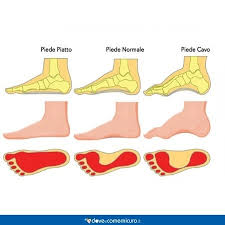 26/04/2021
Prof. Alessandro Mattioli
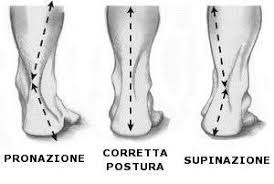 TIPOLOGIE DI APPOGGIO
Un appoggio troppo supinato o pronato può creare problemi a livello della gamba, del ginocchio e dell’anca.
Il TENDINE DI ACCHILLE non lavora “in asse” e di conseguenza I muscoli del polpaccio non lavorano nel modo ideale.

Per “compensare” l’articolazione del ginocchio e quella dell’anca a loro volta si adattano andando ad assumere posizioni non corrette.
Da qui parte la “storia infinita” dei fautori dei PLANTARI e dei CONTRARI AI PLANTARI.
VOI COSA PENSATE ?
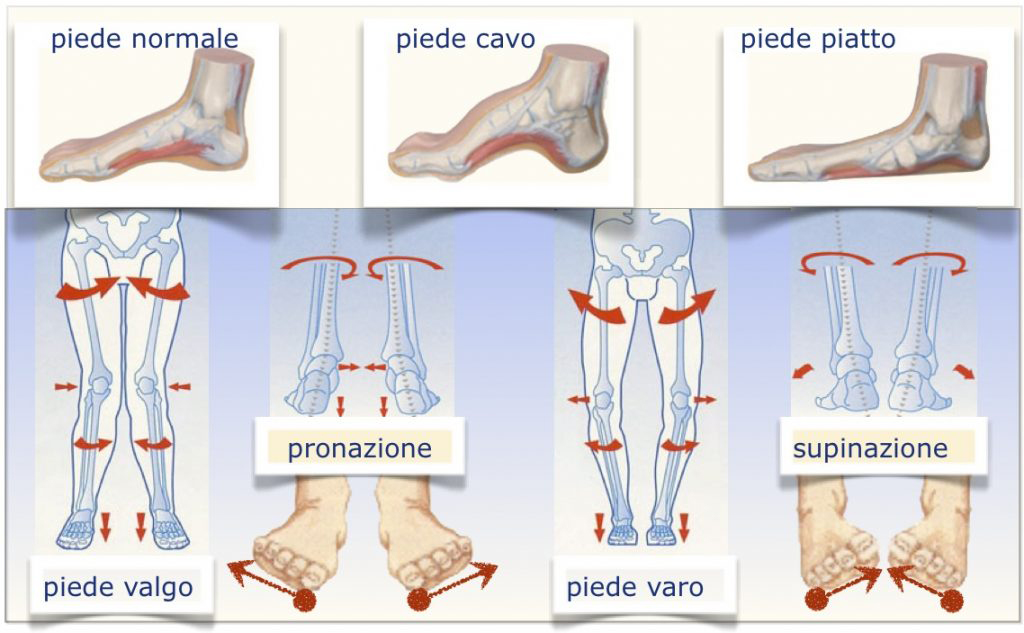 26/04/2021
Prof. Alessandro Mattioli
PATOLOGIE CLASSICHE DEL PIEDE GAMBA
TENDINITI si può infiammare il corpo del tendine o la guaina che lo avvolge.
Si può infiammare l’inserzione sul Calcagno o più superiormente.
FASCITE PLANTARE con o senza SPINA CALCANEARE
STRAPPI O CONTRATTURE DEL POLPACCIO
Tutte queste problematiche possono avere varie cause:
Scarpe inadatte
Non corretta programmazione dell’allenamento o esagerato incremento della quantità o qualità dello sforzo
Piede troppo cavo o piatto
Ecc. Ecc.
Mancanza di esercizi che rendono più forte ed elastica la muscolatura del piede e della gamba
NON SOLO STRETCHING
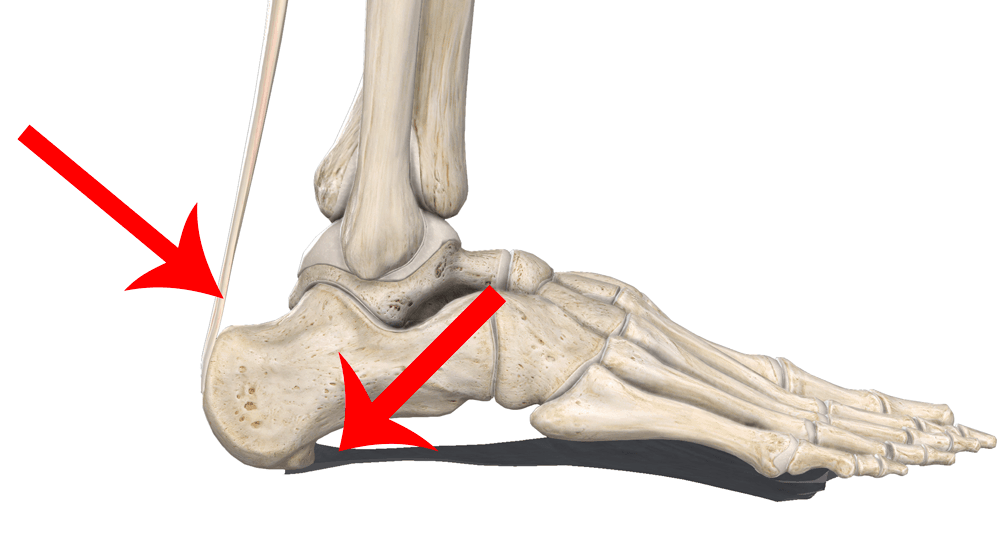 26/04/2021
Prof. Alessandro Mattioli
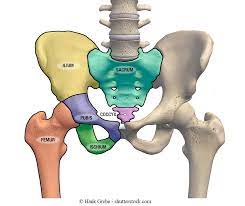 OSSA COSCIA E BACINO
L'osso della coscia è il FEMORE nella sua parte superiore si articola con il BACINO – ARTICOLAZIONE COXO-FEMORALE
E con la sua parte inferiore si articola con la TIBIA che insieme alla rotula ROTULA formano ARTICOLAZIONE DEL GINOCCHIO
Il BACINO a livello sacrale si articola con la COLONNA VERTEBRALE
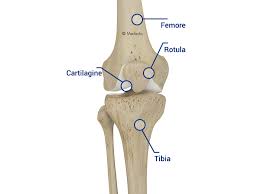 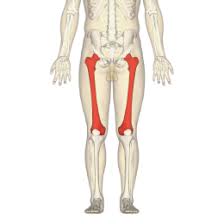 26/04/2021
Prof. Alessandro Mattioli
ARTICOLAZIONE DEL GINOCCHIO
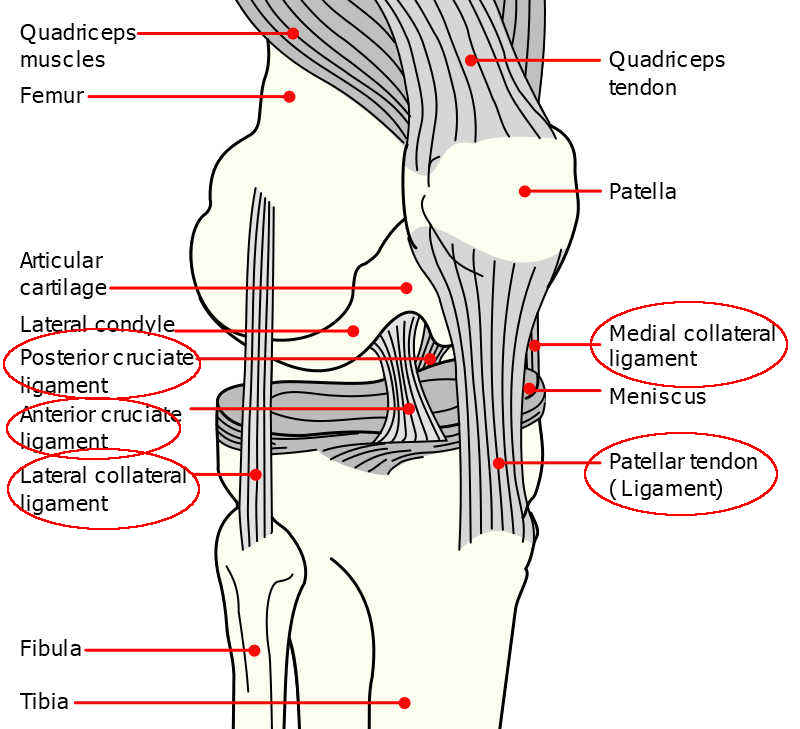 L’articolazione del ginocchio rispetto a quella della caviglia ha meno possibilità di movimento. Abbiamo una FLESSO- ESTENSIONE ed una limitata ROTAZIONE.
La rotazione è limitata dai legamenti COLLATERALI e CROCIATI.
I MENISCHI sono due semilune e  stanno alla base della TIBIA hanno una funzione ammortizzante.
Il SOPRAROTULEO e SOTTOROTULEO sono i tendini del muscolo principe della gamba il QUADRICIPITE e sono costantemente sollecitati ad ogni movimento della rotula.
26/04/2021
Prof. Alessandro Mattioli
ARTICOLAZIONE DELL ANCA
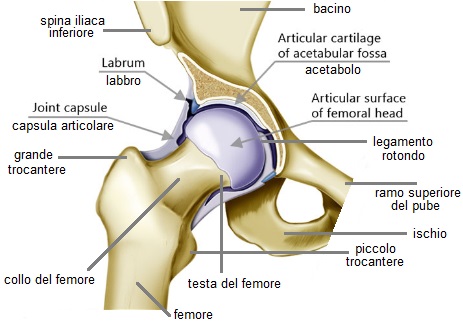 L’articolazione dell’ANCA è molto mobile.
Permette tre movimenti:
La FLESSIONE quando alzo il ginocchio, L’ESTENSIONE quando porto il ginocchio indietro da coscie parallele;
L’ABDUZIONE quando porto in fuori la gamba, L’ADDUZIONE quando da gamba aperta la riporto verso la linea mediana del corpo;
La EXTRAROTAZIONE quando a gamba distesa ruoto il piede in fuori e L’INTRAROTAZIONE quando da gamba distesa porto la punta del piede in dentro.
Presenta legamenti intracapsulari ed extracapsulari i quali servono per dare stabilità all’articolazione.
26/04/2021
Prof. Alessandro Mattioli
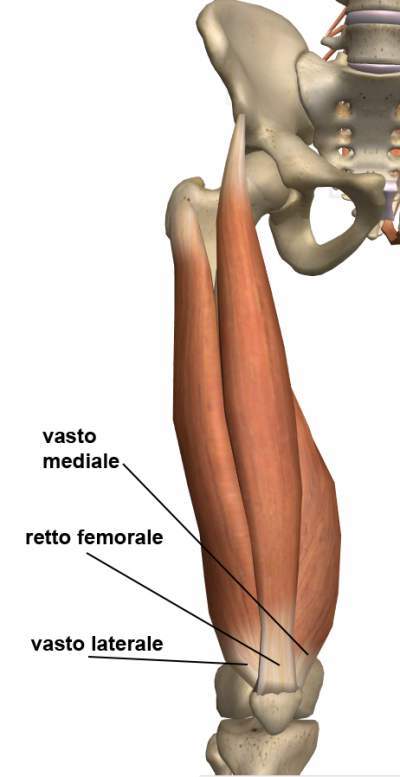 MUSCOLI ANTERIORI DELLA COSCIA
Il principale è il QUADRICIPITE con I suoi 4 capi
VASTO MEDIALE
VASTO LATERALE
RETTO FEMORALE
VASTO INTERMEDIO
Il RETTO nella sua parte finale comprende il tendine soprarotuleo ingloba la rotula e termina col tendine sottorotuleo che si inserisce sulla TIBIA
La sua azione è quella di estendere la gamba …. da gamba piegata distenderla… e col RETTO sollevare il ginocchio
Nella parte interna della coscia vi sono gli ADDUTTORI che fanno fare alla gamba il movimento di adduzione
26/04/2021
Prof. Alessandro Mattioli
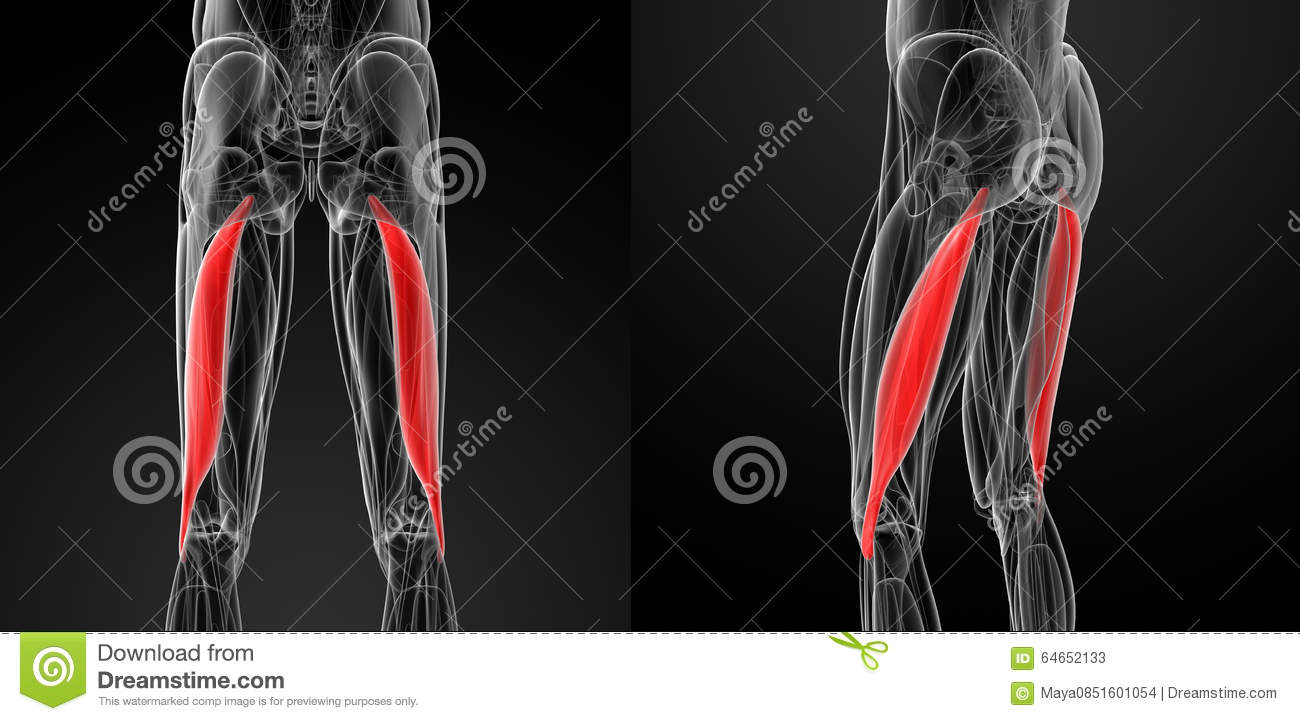 MUSCOLI POSTERIORI DELLA COSCIA
SONO DETTI MUSCOLI FEMORALI e sono principalmente 3
BICIPITE FEMORALE vedi foto
SEMIMEMBRANOSO
SEMITENDINOSO
La loro azione è quella di flettere la gamba ….... portare I talloni verso I glutei
Un capo del BICIPITE si inserisce sul PERONE
Un bicipite "corto" non favorirà la discesa del perone per stabilizzare la caviglia
Inoltre la “rigidità” di questi muscoli può creare problemi alla schiena.
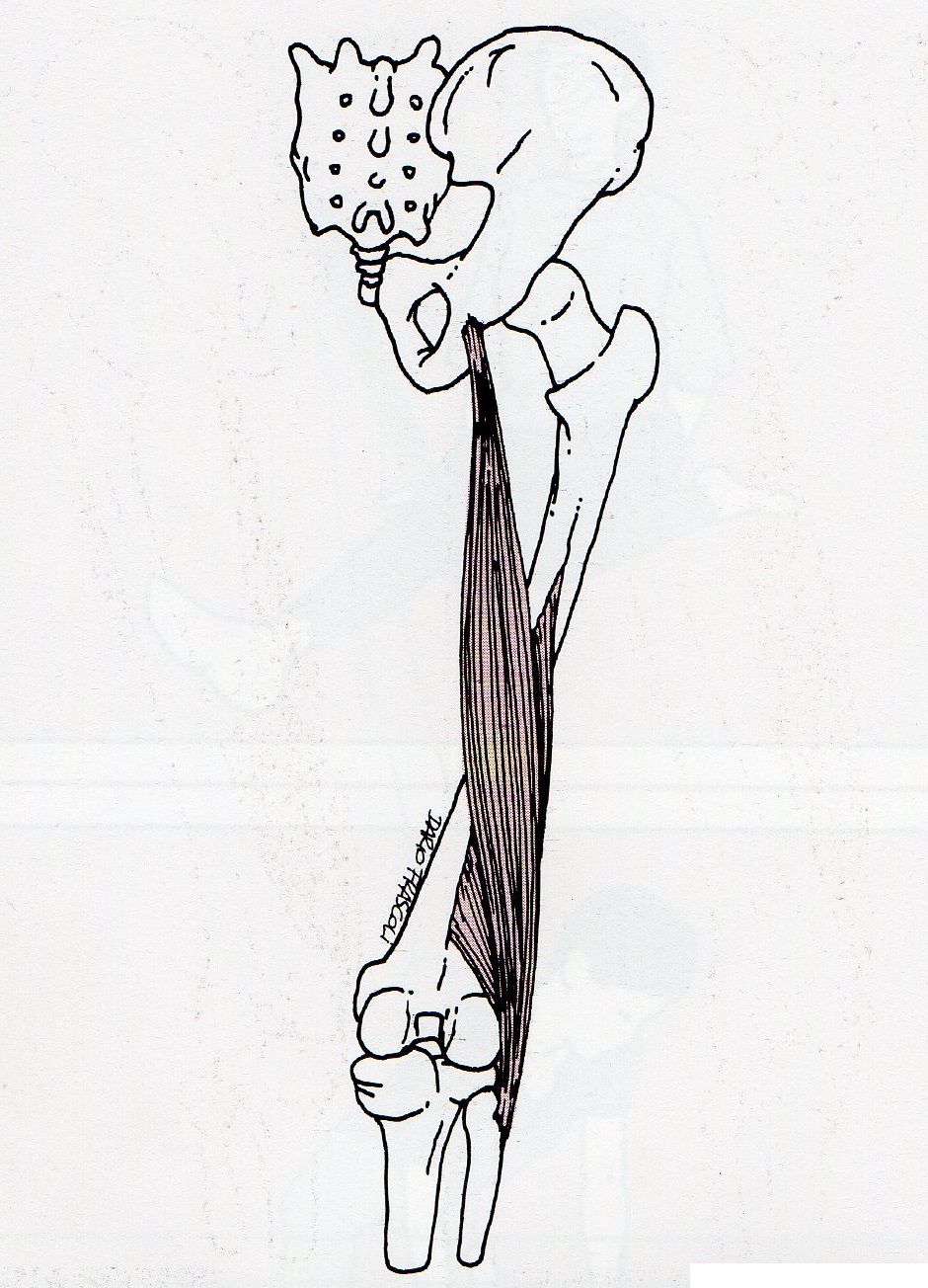 26/04/2021
Prof. Alessandro Mattioli
ZAMPA D’OCA
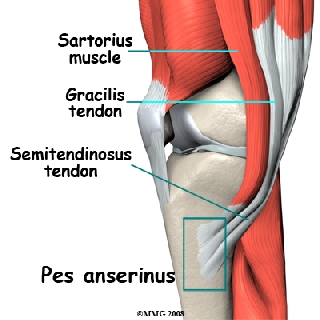 I tendini che formano la zampa d’oca prendoo origine da tre muscoli: SEMITENDINOSO-GRACILE E SARTORIO.
Si inseriscono nella parte interna della TIBIA assumendo un aspetto palmato dove sotto è presente una borsa di scorrimento. 
Questi muscoli permettono la flessione del ginocchio.
La paroblematica a questi tendini si previene con un buon equilibrio muscolare tra flessori ed estensori e con stretching dei FEMORALI.
Salite e discese mettono a dura prova questi tendini.
26/04/2021
Prof. Alessandro Mattioli
MUSCOLI PRINCIPALI DELL’ANCA
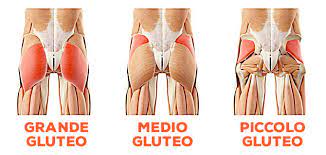 I muscoli fondamentali sono:
GRANDE GLUTEO Estende la gamba ….porta la gamba distesa indietro

PICCOLO GLUTEO
MEDIO GLUTEO
Stabilizzano l’articolazione dell’anca lavorando molto quando siamo in appoggio monopodalico, inoltre sono ABDUTTORI della gamba

PSOAS
Flette la gamba ….porta la gamba avanti chiudendo l’angolo busto-coscia
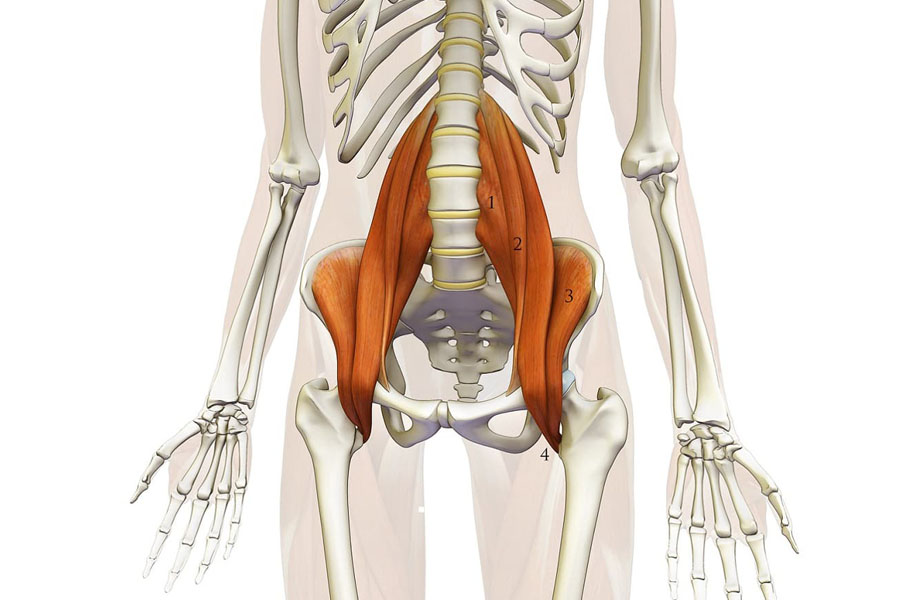 26/04/2021
Prof. Alessandro Mattioli
MUSCOLI  PROFONDI DELL’ANCA
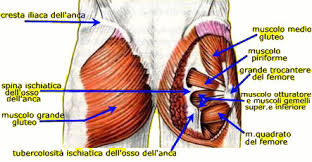 Non meno fondamentali dei muscoli principali sono i muscoli profondi:
PIRIFORME – OTTURATORE – QUADRATO DEL FEMORE
Sono muscoli EXTRAROTATORI
Tra questi il PIRIFORME assume una grande importanza perchè può essere causa di SCIATALGIA in quanto se particolarmente contratto può schiacciare il nervo sciatico che gli passa proprio sotto e causare dolore.
Nella camminata questi muscoli lavorano tantissimo in particolare modo in SALITA
COME SI ALLUNGA IL PIRIFORME ?
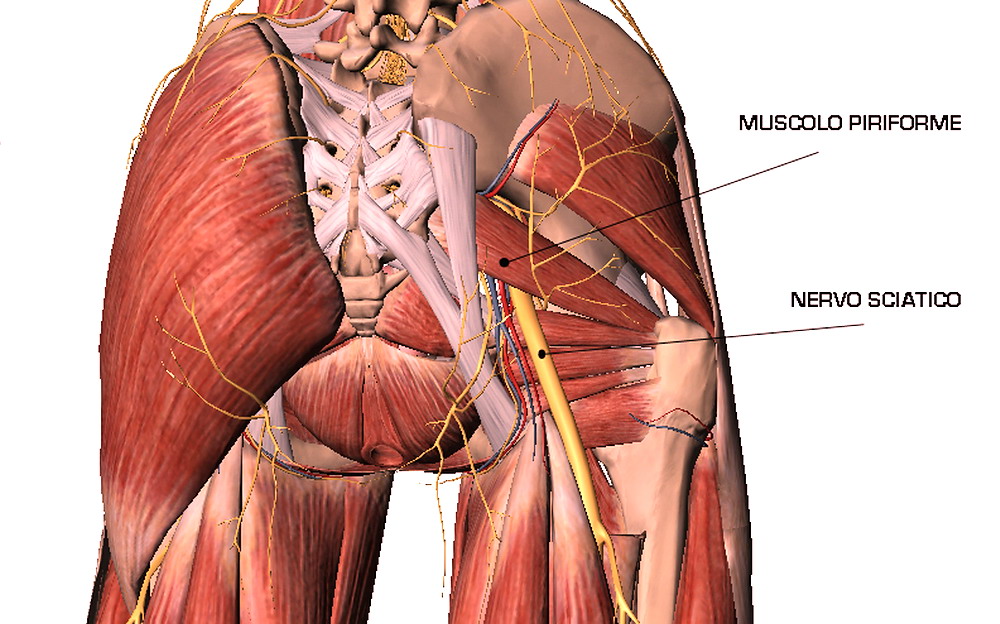 26/04/2021
Prof. Alessandro Mattioli
TENSORE DELLA FASCIA LATA
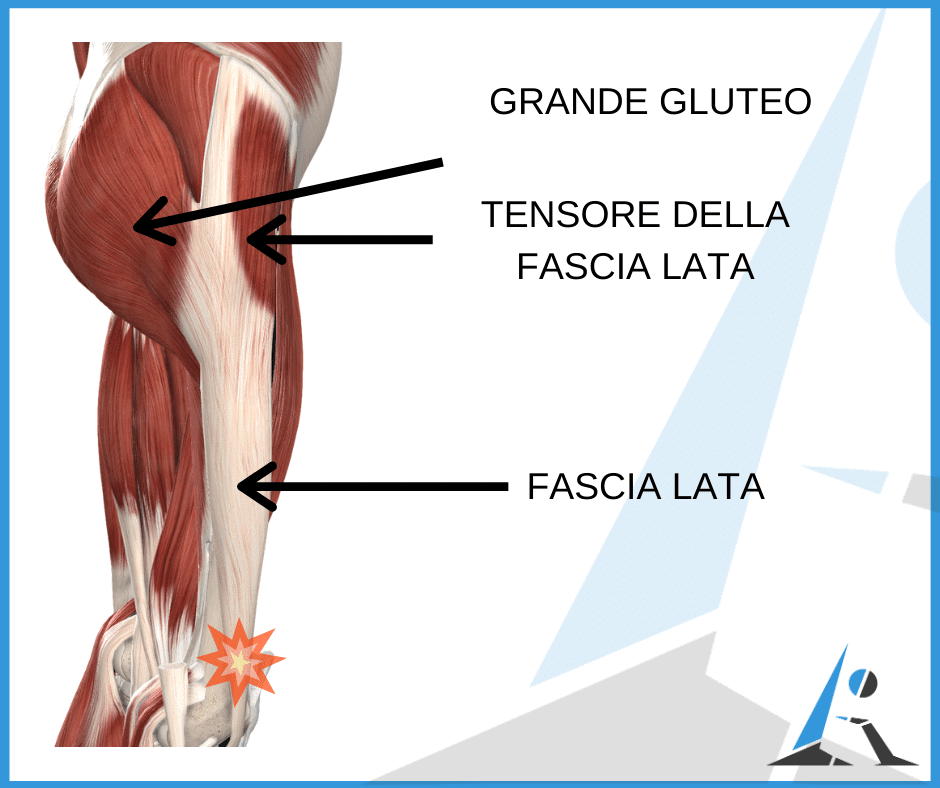 E un muscolo INTRAROTARORE E ABDUTTORE dell’ANCA.
Si inserisce sulla faccia antero-esterna della tibia con un tendine detto bandelletta.
Lungo il suo decorso la BANDELLETTA ILEOTIBIALE passa superficilmente sopra l’epicondilo laterale del femore, da cui è separata da una borsa sierosa di scorrimento.
La bandelletta gamba distesa si trova anteriormente all’epicondilo, si sovrappone a 30° di flessione e passa posteriormente oltre I 30°.
La sua infiammazione e relativo inspessimento provoca dolore a livello dell’epocondilo andando ad infiammare anche la borsa di scorrimento.
Viene sollecitata molto nella camminate con salite e discese.
Lo stretching può aiutare ma passa principalmente col riposo.
PERCHE’ E MOLTO SOLLECITATA IN SALITA E DISCESA ?
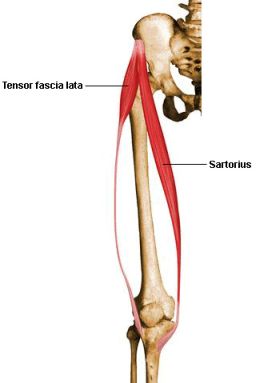 26/04/2021
Prof. Alessandro Mattioli
MUSCOLI DEL CORE
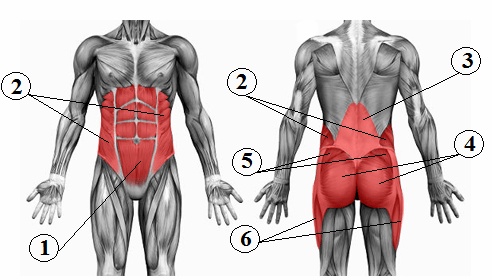 Sono muscoli IMPORTANTISSIMI …per la POSTURA
RETTO ADDOMINALE fig.1
TRASVERSO DELL’ADDOME
LOMBARI fig.3
OBLIQUI fig.2
GLUTEI fig.4
Sono gli STABILIZZATORI del BACINO
Formano il CORSETTO ADDOMINALE 
Sono i “protettori” della zona LOMBARE
CORE FORTE – MAL DI SCHIENA
CORE DEBOLE + MAL DI SCHIENA
26/04/2021
Prof. Alessandro Mattioli
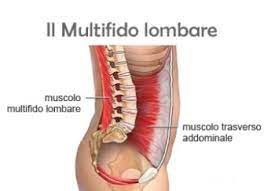 MUSCOLI DELLA SCHIENA
I più importanti sono:
I PARAVERTEBRALI
IL MULTIFIDO
Fasciano la Colonna Vertebrale e la proteggono.
Devono essere forti e allo stesso tempo elastici.
Nella camminata hanno una funzione stabilizzatrice della Colonna a livello lombare e vengono molto sollecitati durante una discesa.
La zona bassa della schiena essendo molto sollecitata durante la giornata e spesso fonte di dolore o fastidio.
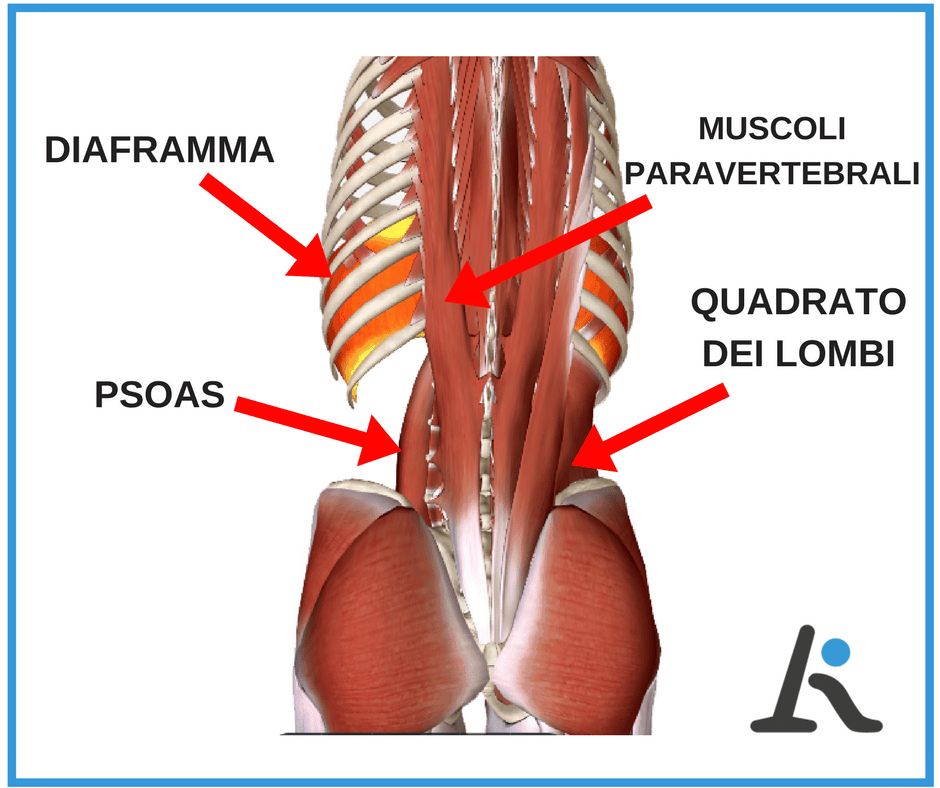 26/04/2021
Prof. Alessandro Mattioli
LOMBALGIA - LOMBOSCIATALGIA
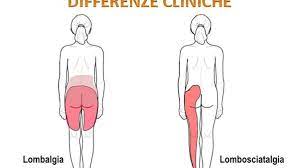 Vedremo come nella camminata in discesa la zona “lombare” della schiena è molto sollecitata.
Nella LOMBALGIA il dolore e principalmente nella parte bassa delle schiena.
Nella LOMBOSCIATALGIA il dolore si “irradia” in tutta la gamba ed è spesso associate ad un pizzicamento del nervo sciatico.
Non sempre queste problematiche sono associate a DISCOPATIA ma più spesso sono dovute a mancanza di stretching ed esercizi di rinforzo del CORE.
Persone con discopatie ma allenati bene sui muscoli del core riescono a correre tranquillamente.
IL MAL DI SCHIENA E’ LA PRIMA CAUSA DI ASTENSIONE AL LAVORO IN ITALIA
Nella maggior parte dei casi si può risolvere muovendosi nel modo corretto.
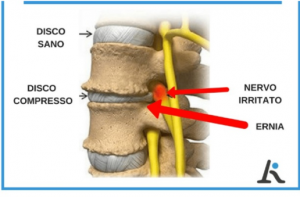 26/04/2021
Prof. Alessandro Mattioli
POSTURA E CAMMINATA
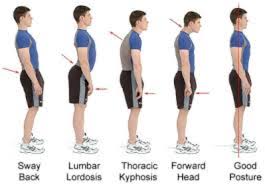 Termine che attualmente va molto di moda.
La POSTURA è soggettiva e va modificata solo nel caso vi siano problemi o sia "clamorosamente" errata.
I muscoli del CORE insieme ai paravertebrali e multifido sono fondamentali per una postura corretta.
Una POSTURA scorretta può condizionare anche il CAMMINO e a lungo andare creare problemi ed infortuni.
La ginnastica POSTURALE (Yoga-Pilates- ecc.) va a rinforzare e rendere più elastici i muscoli del CORE.
26/04/2021
Prof. Alessandro Mattioli
CAMMINARE
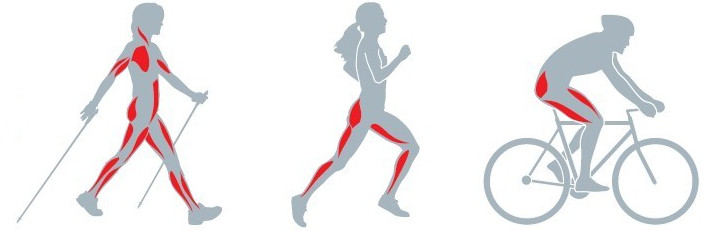 Ora possiamo analizzare meglio il PASSO e capire quali muscoli vengono coinvolti
Vedremo quali sono le differenze tra la camminata IN SALITA e quella IN DISCESA
E le differenze tra la camminata VELOCE e LENTA
26/04/2021
Prof. Alessandro Mattioli
PASSO E CICLO DEL CAMMINO
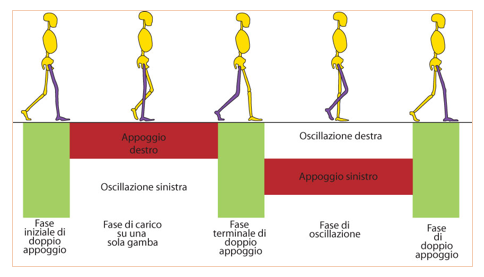 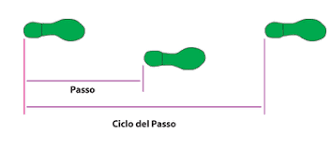 26/04/2021
Prof. Alessandro Mattioli
PASSO
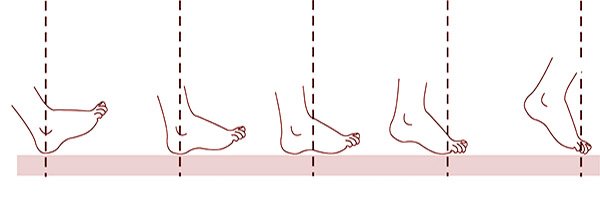 26/04/2021
Prof. Alessandro Mattioli
I PIEDI
26/04/2021
Prof. Alessandro Mattioli
LE GAMBE
26/04/2021
Prof. Alessandro Mattioli
IL BACINO
26/04/2021
Prof. Alessandro Mattioli
BUSTO SPALLE        E BRACCIA
26/04/2021
Prof. Alessandro Mattioli
FASE DI RECUPERO DELLA GAMBA
26/04/2021
Prof. Alessandro Mattioli
SALITA E DISCESA
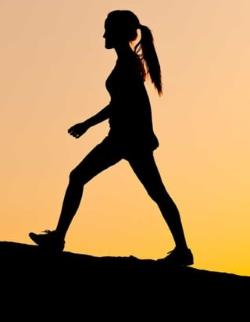 26/04/2021
Prof. Alessandro Mattioli
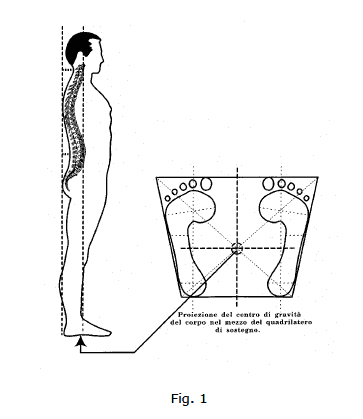 EQUILIBRIO E BARICENTRO
26/04/2021
Prof. Alessandro Mattioli
BARICENTRO
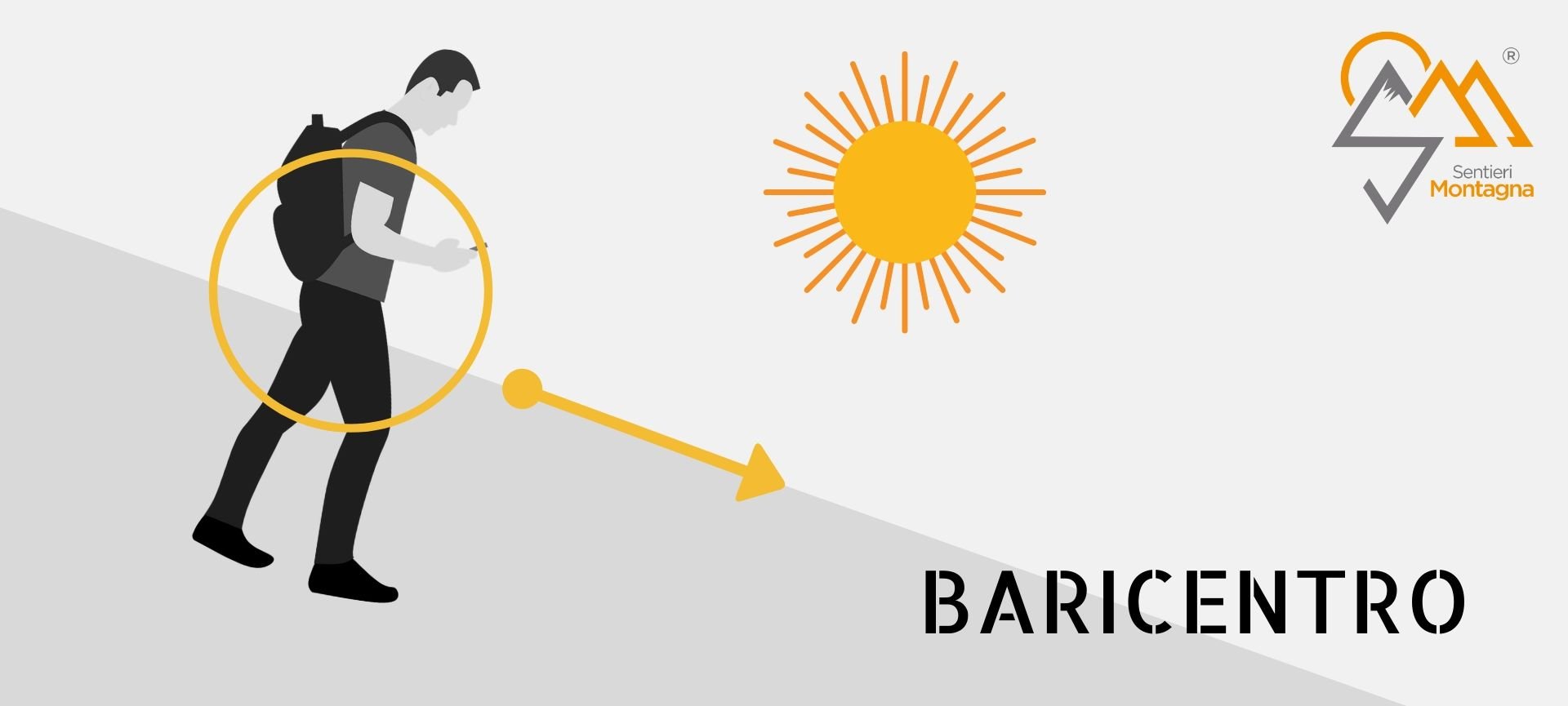 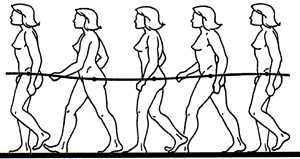 26/04/2021
Prof. Alessandro Mattioli
EQUILIBRIO E PROPIOCEZIONE
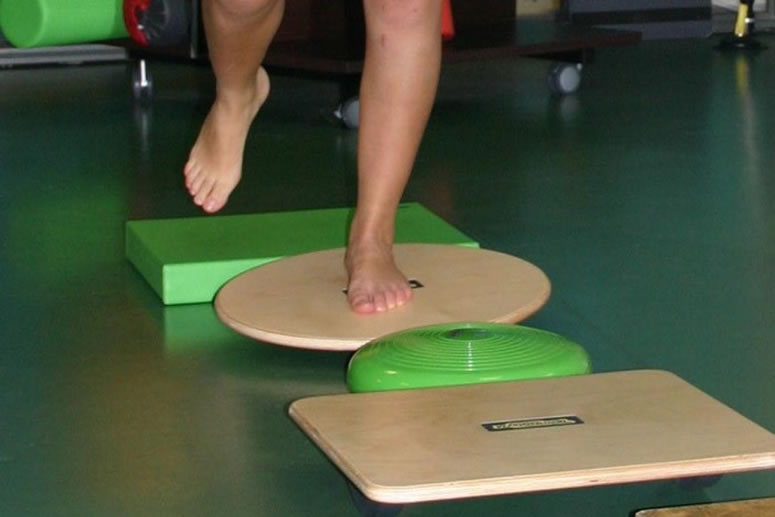 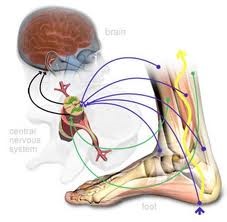 26/04/2021
Prof. Alessandro Mattioli
SALITA
26/04/2021
Prof. Alessandro Mattioli
SALITA MONTAGNA
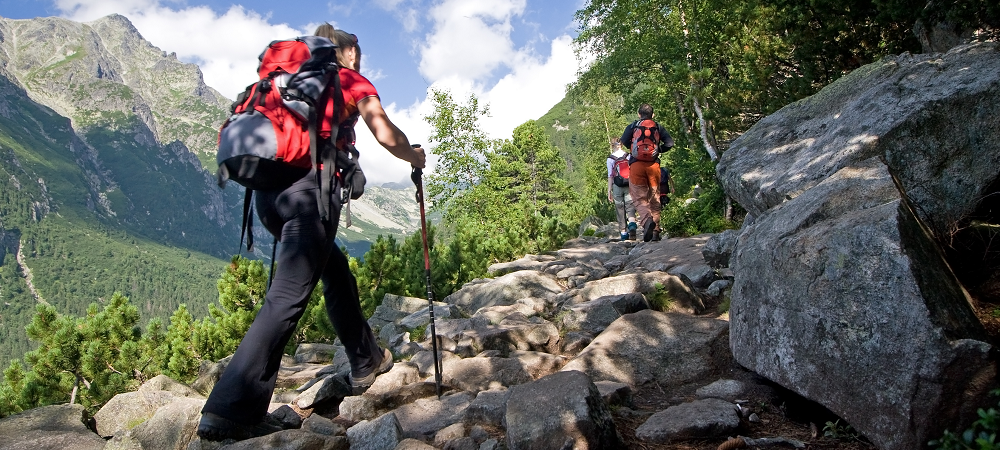 26/04/2021
Prof. Alessandro Mattioli
DISCESA
26/04/2021
Prof. Alessandro Mattioli
DISCESA MONTAGNA
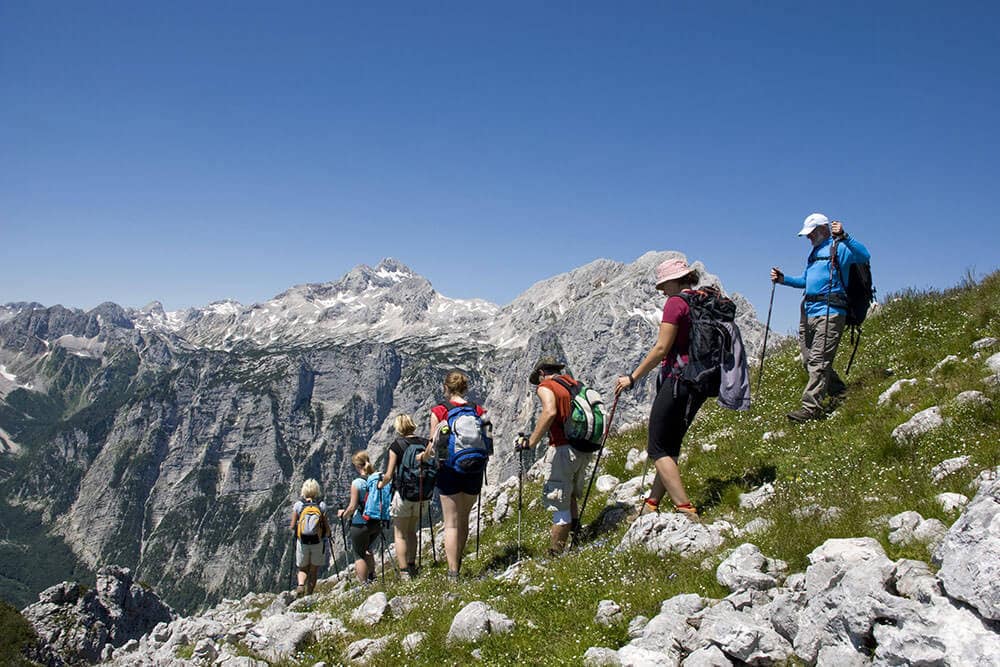 26/04/2021
Prof. Alessandro Mattioli
DISCESA ….problematiche
26/04/2021
Prof. Alessandro Mattioli
SALITA vs DISCESA = 2 a 0
26/04/2021
Prof. Alessandro Mattioli
IMPORTANTE !
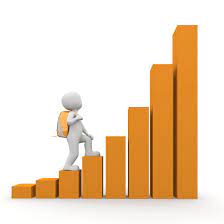 Se i muscoli si allenano con relativa facilità non è così per i tendini e legamenti.
La loro origine fibrosa e poco vascolarizzata fa sì che serve tempo per adattarsi. 
La GRADUALITA’ sarà fondamentale come la CONTINUITA’.
Questi due principi sono fondamentali per non infortunarsi.
Inoltre in presenza di salite e discese questi principi assumono una importanza maggiore.
Per affrontare con più sicurezza camminate in montagna serve anche allenarsi in palestra o casa con esercizi di rinforzo e stretching muscolare.
26/04/2021
Prof. Alessandro Mattioli
NORDIC WALKING e WALKING
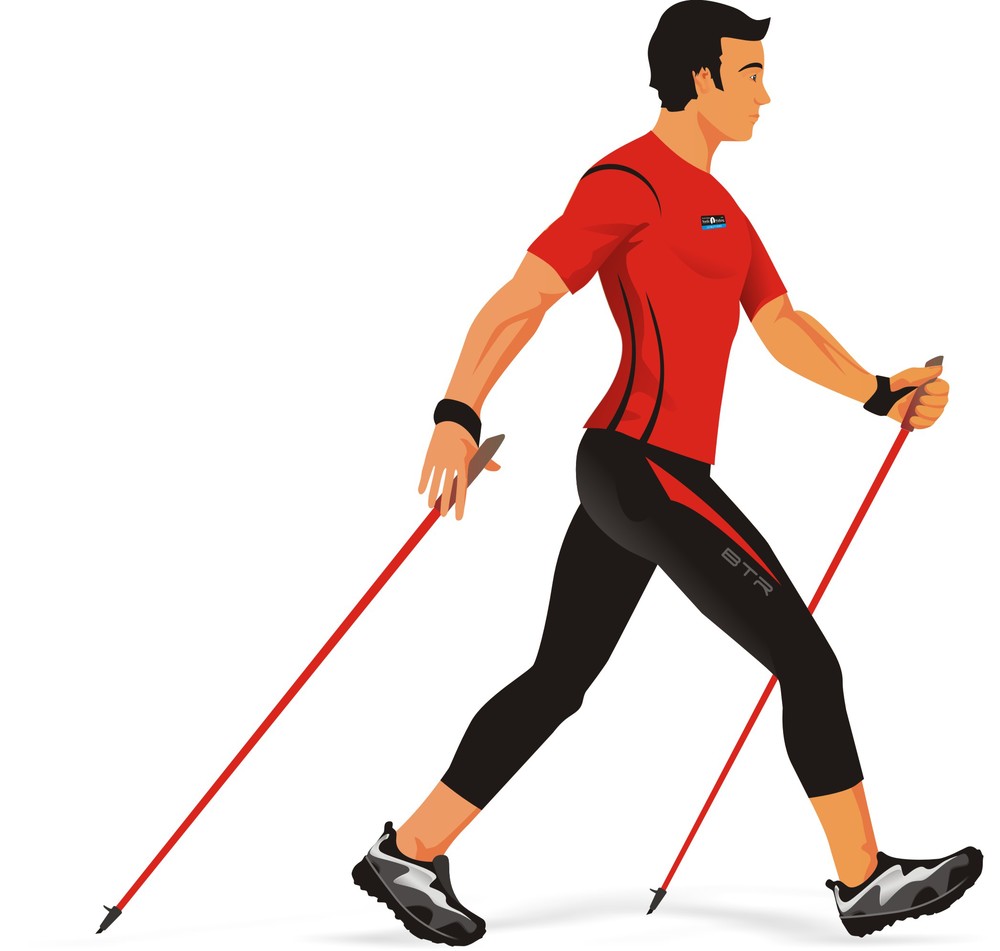 Il Nordic Walking è la classica camminata con i «bastoncini»;
I bastoncini possono aiutare nelle camminate in montagna sia in salita che in discesa;
In salita aiutano a salire meglio sfruttando anche la forza del tronco e braccia;
In discesa possono aiutare per l'equilibrio nel caso di discese ripide e sconnesse aumentando la base di appoggio;
Possono aiutare anche in pianura per aiutare le articolazioni delle gambe ad un minor lavoro e a coinvolgere maggiormente anche i muscoli della parte superiore del corpo;
Serve una maggior coordinazione rispetto alla camminata senza bastoncini;
26/04/2021
Prof. Alessandro Mattioli
CAMMINATA LENTA E VELOCE
26/04/2021
Prof. Alessandro Mattioli
CAMMINATA VELOCE
26/04/2021
Prof. Alessandro Mattioli
IL "COSTO" DELLA CAMMINATA
26/04/2021
Prof. Alessandro Mattioli
COSTO E OBIETTIVI
26/04/2021
Prof. Alessandro Mattioli
COSTI E BENEFICI
26/04/2021
Prof. Alessandro Mattioli
FREQUENZA CARDIACA
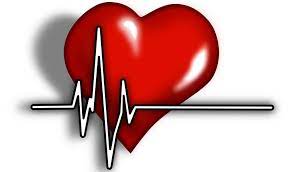 26/04/2021
Prof. Alessandro Mattioli
CAMMINATA E CORSA
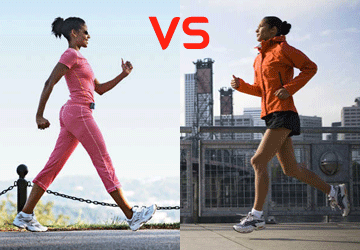 Tutti possono camminare mentre non tutti possono correre....pensiamo ad una persona in sovrappeso;
Per dimagrire non è indispensabile correrre basta camminare …... servirà più tempo per avere risultati;
Camminando è più difficile infortunarsi;
Per tonificare camminare non è sufficiente;
Per avere grandi benefici cardiocircolatori camminare non è sufficiente;
26/04/2021
Prof. Alessandro Mattioli
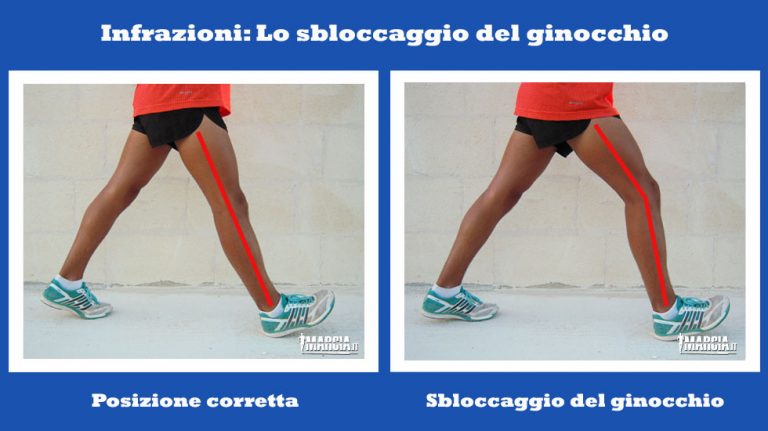 CAMMINATA E MARCIA
E’ l’anello di congiunzione tra la camminata e la corsa
Nella Marcia come nella camminata non è presente la fase di volo che è presente nella corsa
La gamba di appoggio deve rimanere dritta e tesa al momento del contatto al contrario della camminata dove è piegata
Per raggiungere alte velocità è fondamentale oscillare le braccia nel modo classico dei marciatori
Anche camminando velocemente viene naturale flettere le braccia
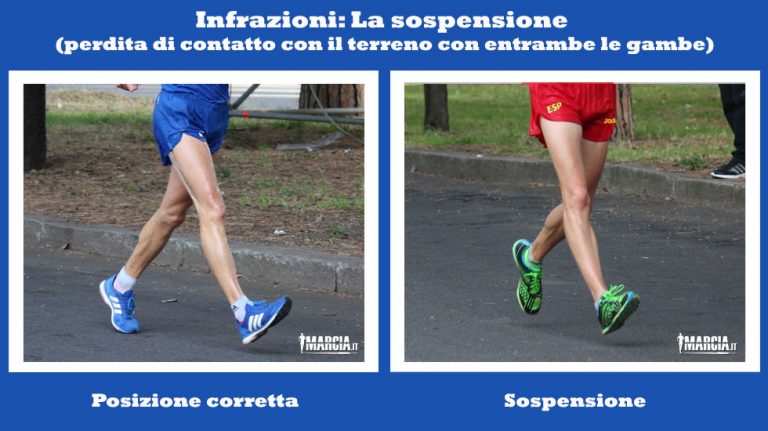 26/04/2021
Prof. Alessandro Mattioli
PARTE PRATICA
26/04/2021
Prof. Alessandro Mattioli